RECAP
Temperature measurement
Trap off
Cloud expands
camera
Atom
cloud
Resonant light is shone on to atoms
Frequency of detection light?
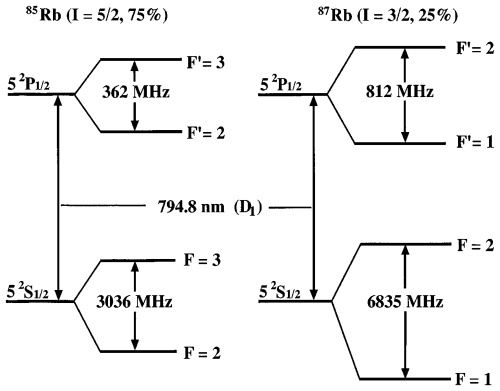 +2
-2
-1
-2
mF
σ+Light, ΔmF = +1
+1
-1
As seen on Camera: Absorption imaging
Atom
cloud
How it looks in camera?
False 
Color
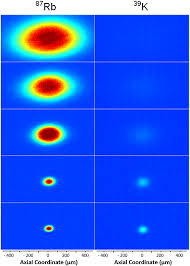 a
Absorption Imaging Sequence
Step 1
Doppler Cooling+ MOT + Magnetic trap
ALL OFF
Expansion
Of atomic cloud
Atomic sample destroyed
t1 s
Detection light
CCD Camera
Again the sequence starts from beginning!Why?Because atoms are destroyed by detection light
Note: Absorption imaging is a destructive method
Absorption Imaging Sequence
Step 1
Doppler Cooling+ MOT + Magnetic trap
ALL OFF
Expansion
Of atomic cloud
Atomic sample destroyed
It is 
Difficult 
To get 
A ultra short
Light
Pulse 
As our laser
Is CW
t1 s
Detection light
CCD Camera
Absorption Imaging Sequence
Step 2
Doppler Cooling+ MOT + Magnetic trap
ALL OFF
Expansion
Of atomic cloud
Atomic sample destroyed
later
t2 s
Detection light
CCD Camera
Absorption Imaging Sequence
Step 3
Doppler Cooling+ MOT + Magnetic trap
ALL OFF
Expansion
Of atomic cloud
Atomic sample destroyed
t3 s
Detection light
CCD Camera
Doppler Cooling+ MOT + Magnetic trap
ALL OFF
Expansion
Of atomic cloud
v
a
a+vt
a+vt’
Size
t
From the fit V is calculated, then T
How to cool further in conservative trap such that de Broglie wave length becomes significant and atoms start to show quantum nature?
Keep on reducing the potential Barrier? 
Such that self evaporation gets promoted?
Forced Evaporation is the method!
How it works?
Force fully remove the higher energetic atoms in the trap

This will lead to a loss in atom number but overall a reduction occurs in temperature after thermalisation
We know atoms move randomly in the trap
Overall atomic cloud will have average speed of v for a given T
Lets look at this situation  in Energy diagram where these atoms are?
Energy
v
How to
Remove them?
Distance
How to do it??
Lets C how it works?......
Lets look at a hotter atom with  average speed v in the energy v/s x
These
Atoms move
In this height
On Energy scale
Off course there are many atoms 
Doing the same…
Important
Note that ATOMS ARE not actually under uniform circular motion, this is SYMBOLIC

Actual motion is different from the Energy Scale 
Picture

Energy Picture is an easy way to understand Forced
Evaporation, compared to actual motion in position space
How to remove those hotter ones?
Think on why we remove them?......

This leads to overall reduction in speed and temperature due to thermalisation effects from elastic collision…………

Recollect the CUT in Boltzmann distribution……..
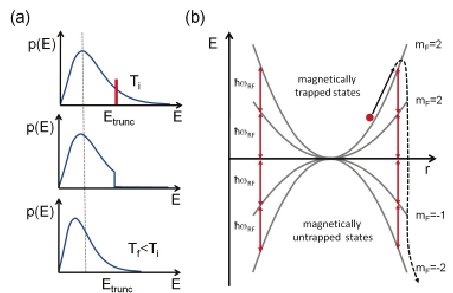 E
Lets C how it works?......
How to remove?
How is the internal structure?
Atoms with higher energy remains in the periphery at farther away distance, hence
They have larger energy
1/2  kx2
mF = +1
mF = 0
-1/2  kx2
mF = -1
How is the internal structure?
mF = +1
mF = 0
mF = -1
How to remove them?
mF = +1
mF = 0
mF = -1
De-excite using light to mF=0
mF = +1
Rf resonant radiation
mF = 0
mF = -1
De-excite using light to mF=0
No Force 
On atoms anymore
They escape
mF = +1
Rf resonant radiation
mF = 0
mF = -1
This gets thermalised…..Recollect Distribution
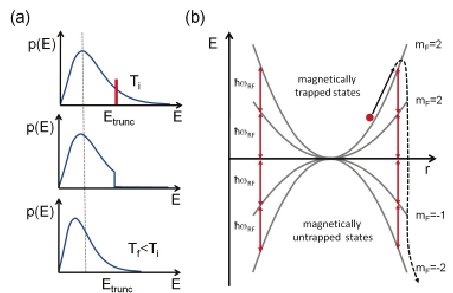 E
This process repeated for lower speed/lower energetic atoms as well
mF = +1
mF = 0
mF = -1
Lets now Summarize the ForcedEvaporation
Forced evaporative cooling
H(r)  = μ.Bdc(r)

E(r) = mFgFµBBdc
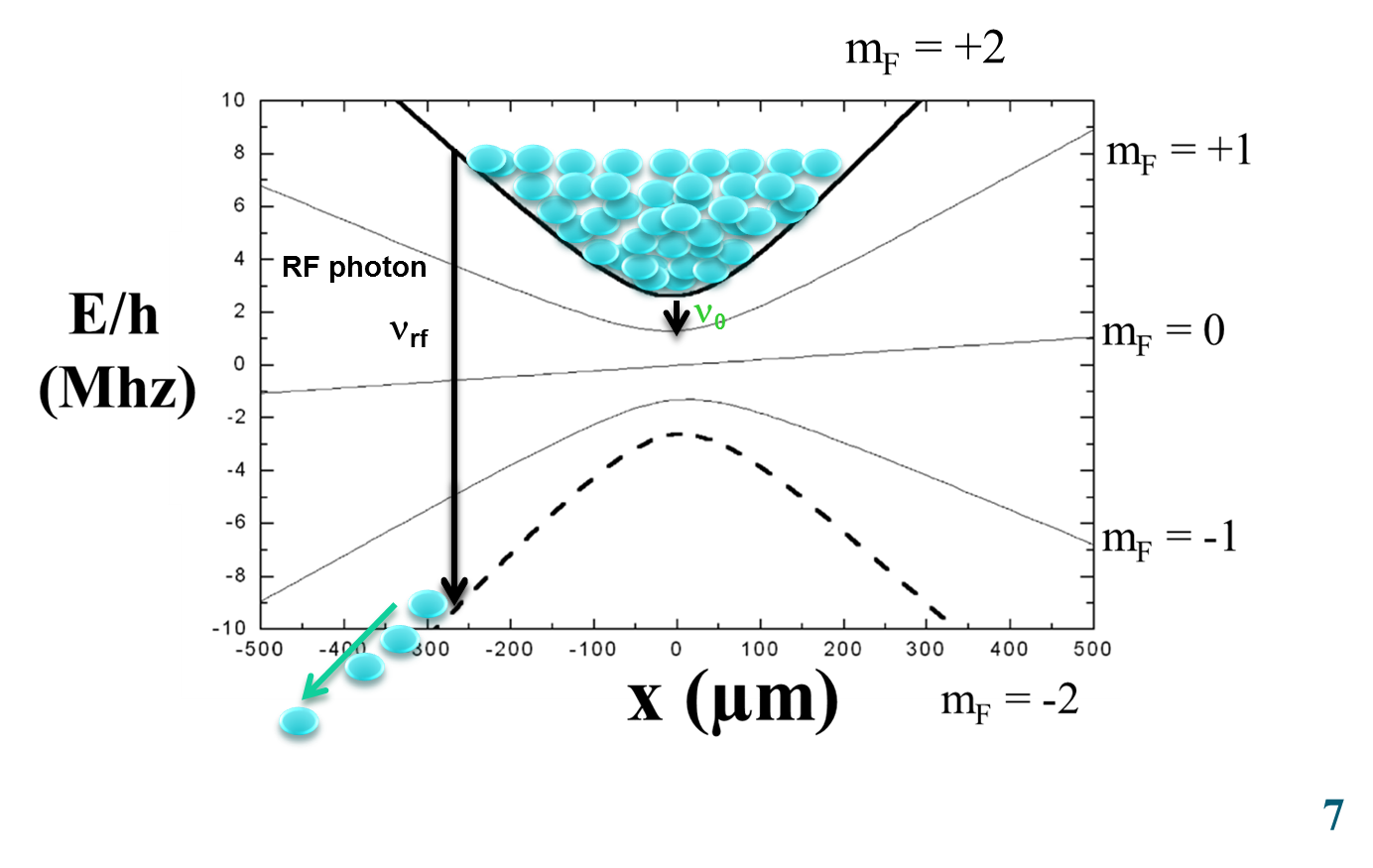 +1
+1
E
=0
Forced evaporative cooling
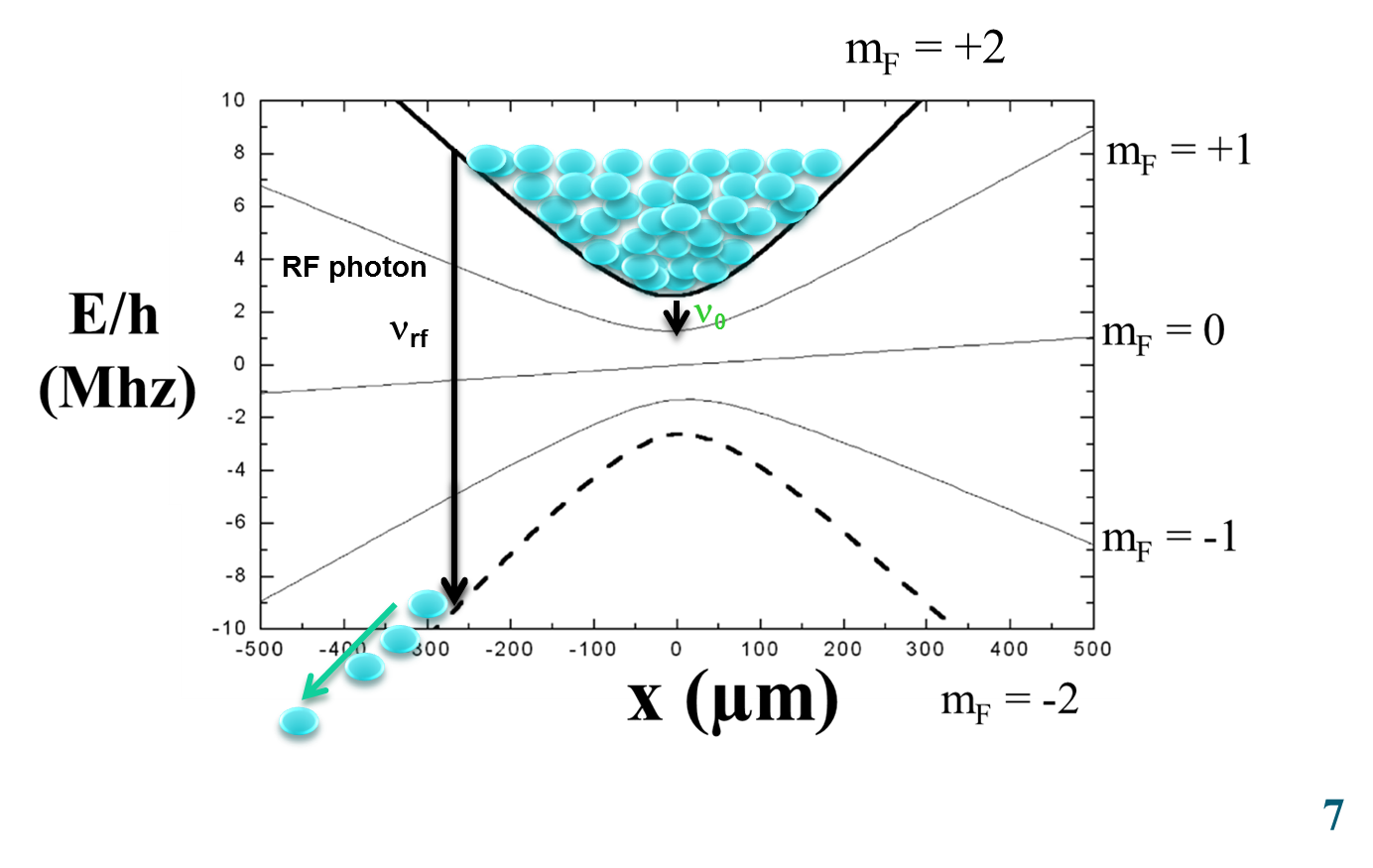 +1
E
f1
=0
Forced evaporative cooling
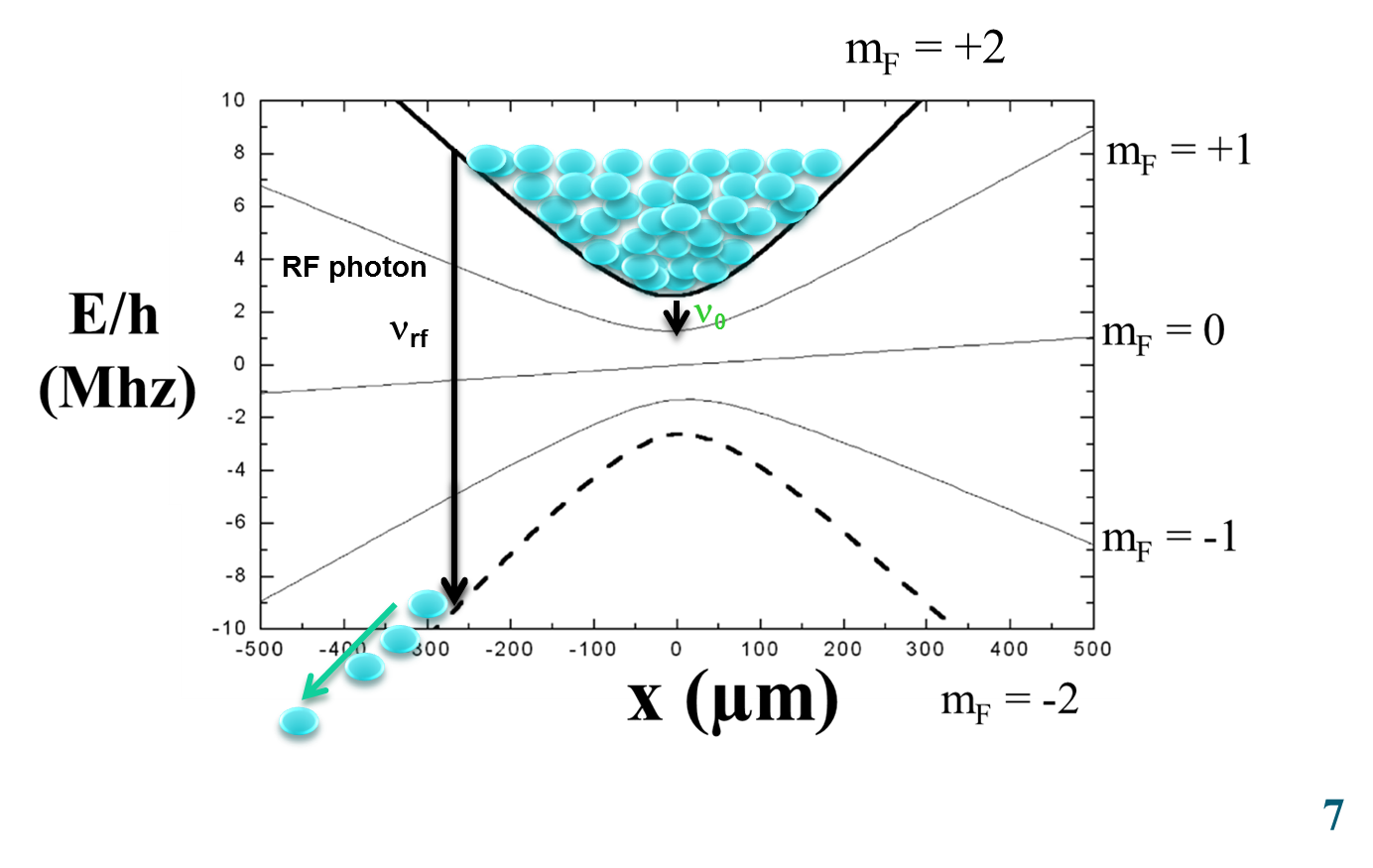 +1
E
f2
=0
Forced evaporative cooling
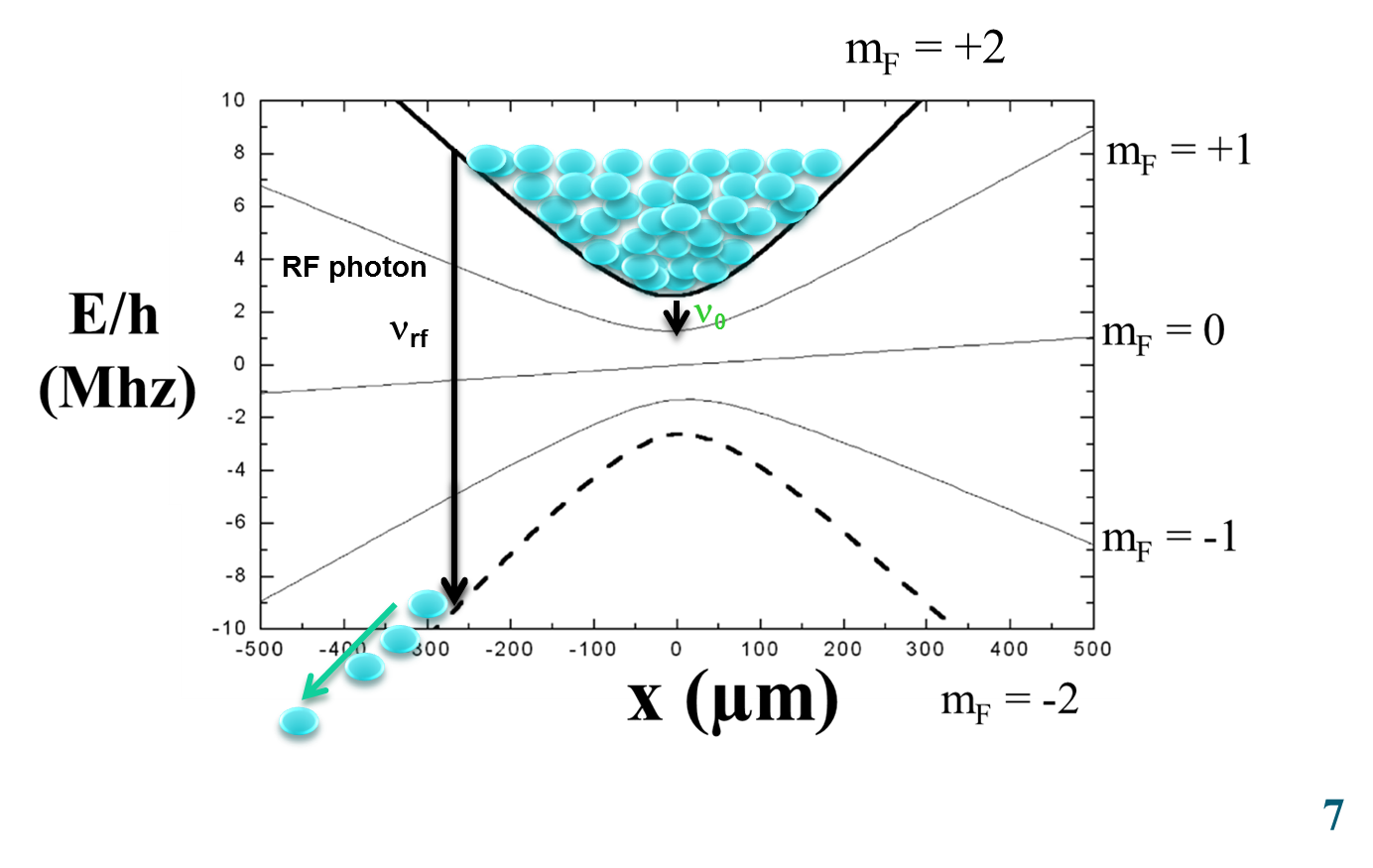 +1
E
f3
=0
Forced evaporative cooling
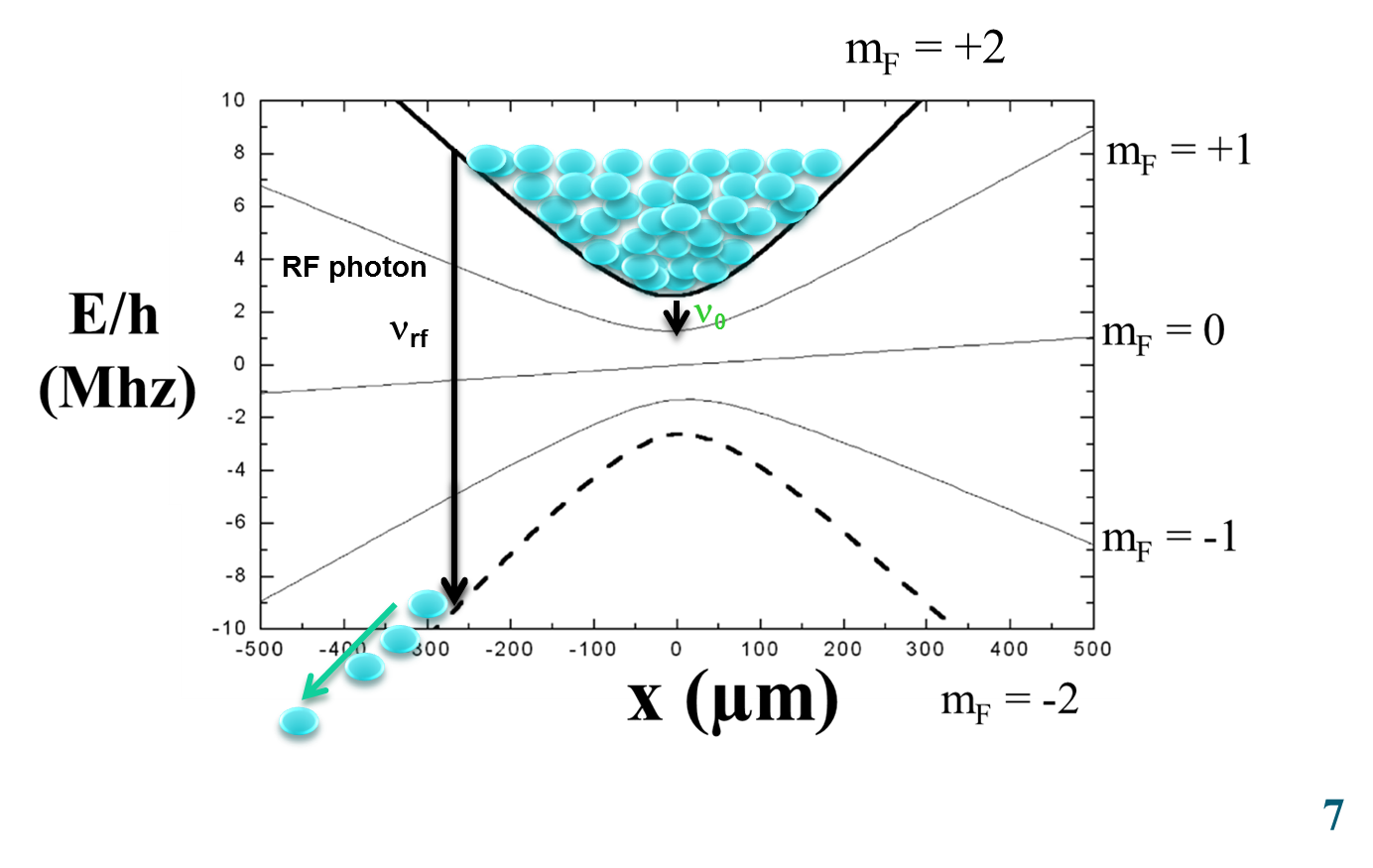 +1
E
f4
=0
Steps: RF evaporation
Step 1
Image Analysis
Doppler Cooling+ MOT + Magnetic trap
RF
Evaporation
Frequency  f1
ALL OFF
Expansion
For temperature
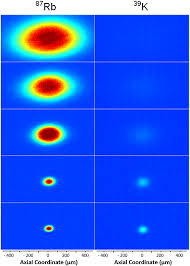 Detection light
CCD Camera
Steps: RF evaporation
Step 2
Image Analysis
Doppler Cooling+ MOT + Magnetic trap
RF
Evaporation
Frequency f1
To f2
ALL OFF
Expansion
For temperature
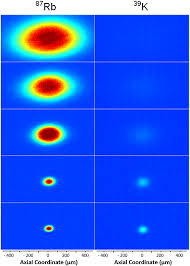 Detection light
CCD Camera
Steps: RF evaporation
Step 3
Image Analysis
Doppler Cooling+ MOT + Magnetic trap
RF
Evaporation
Frequency f1
To f3
ALL OFF
Expansion
For temperature
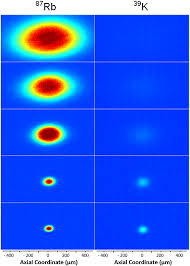 Detection light
CCD Camera
Steps: RF evaporation
Distribution
changes
Step 4
Image Analysis
Doppler Cooling+ MOT + Magnetic trap
RF
Evaporation
Frequency f1
To f4
ALL OFF
Expansion
For temperature
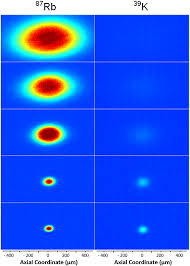 Detection light
CCD Camera
Till how much you do evaporation?
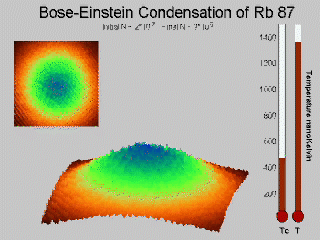 Quantized levels start appearing…Once atoms become quantum particle….
49
Quantum degeneracy
BEC
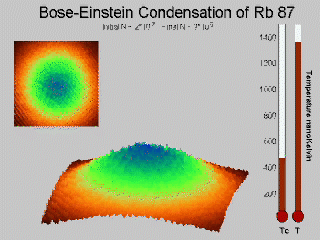 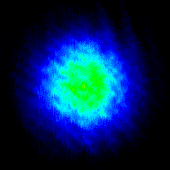 Experimental set up
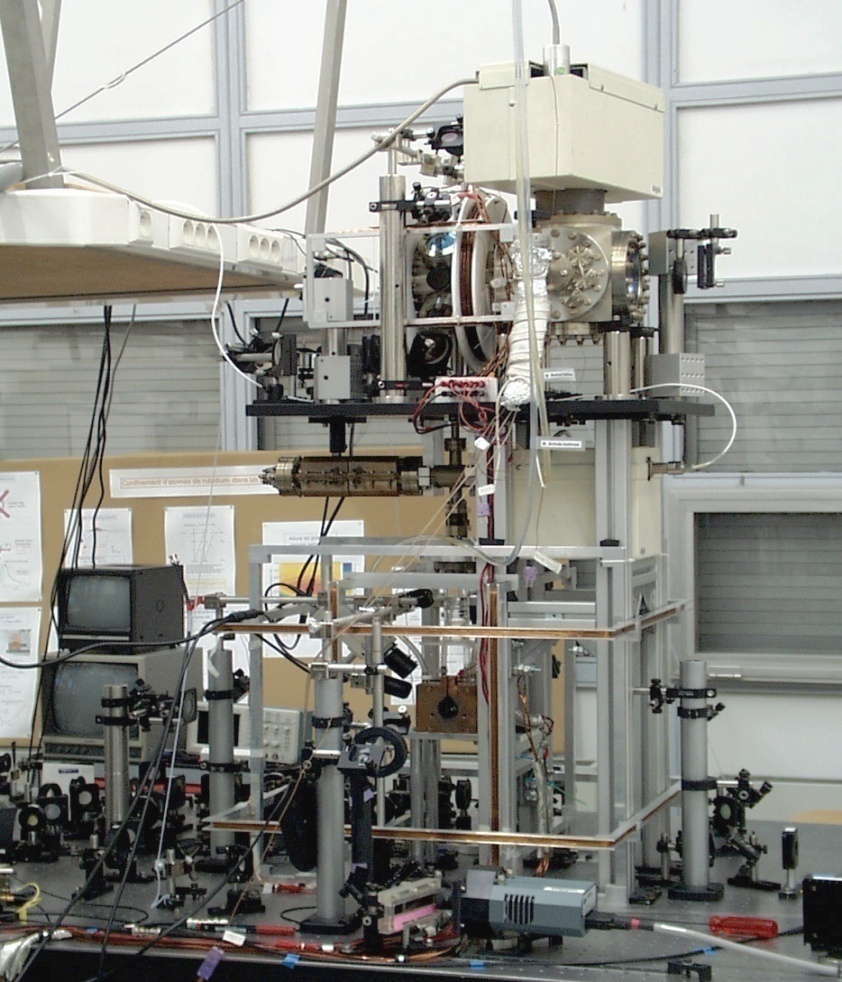 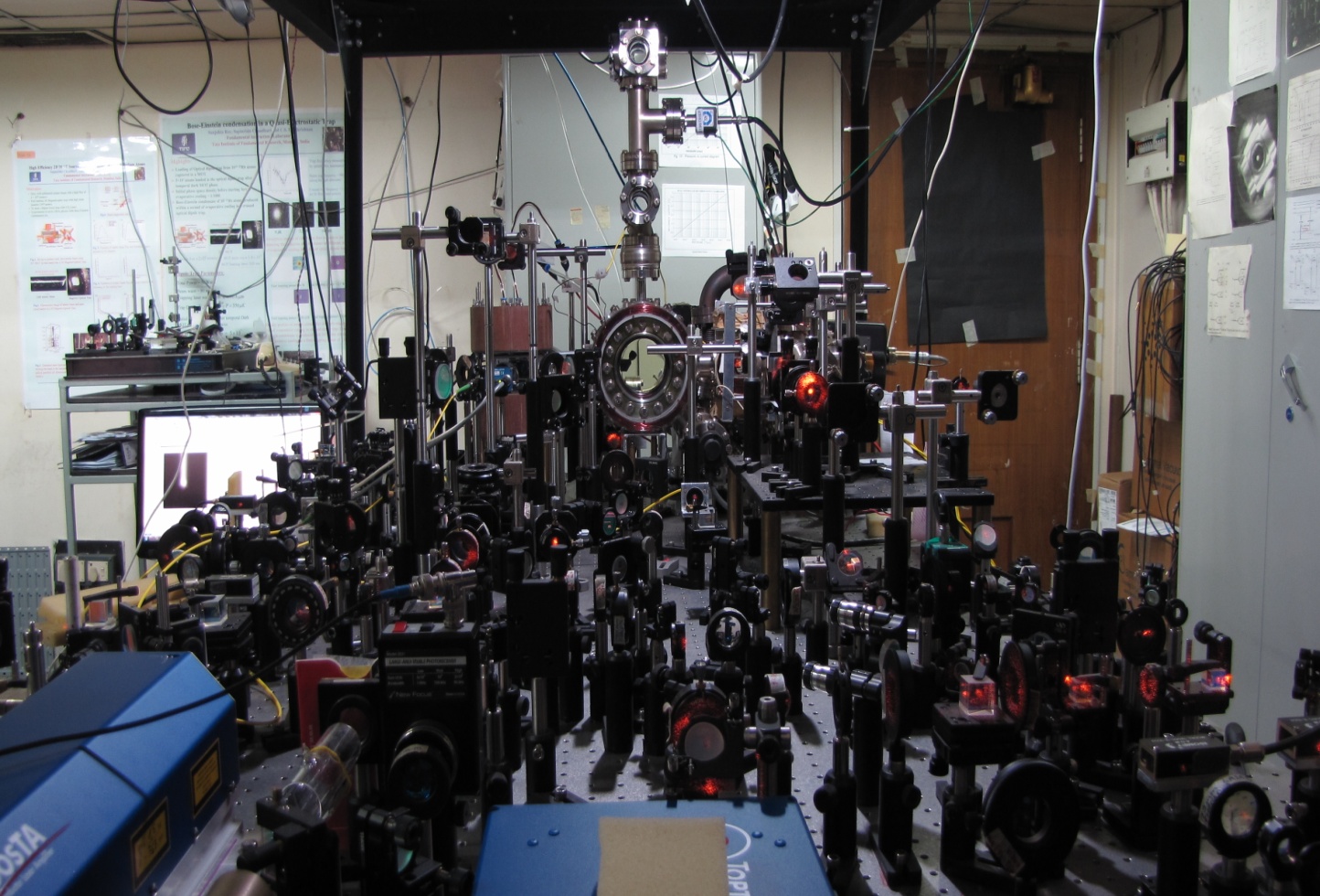 TIFR Mumbai
Paris
Optical Trap
w0
Optical Dipole trap
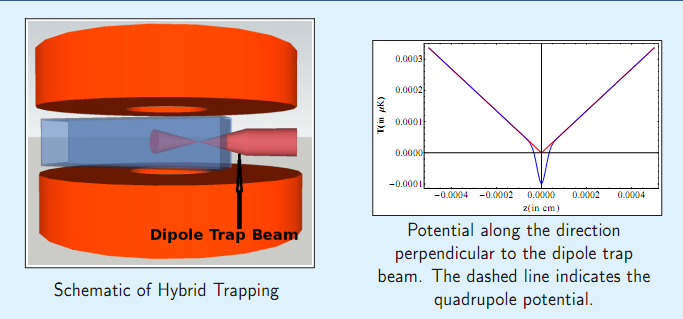 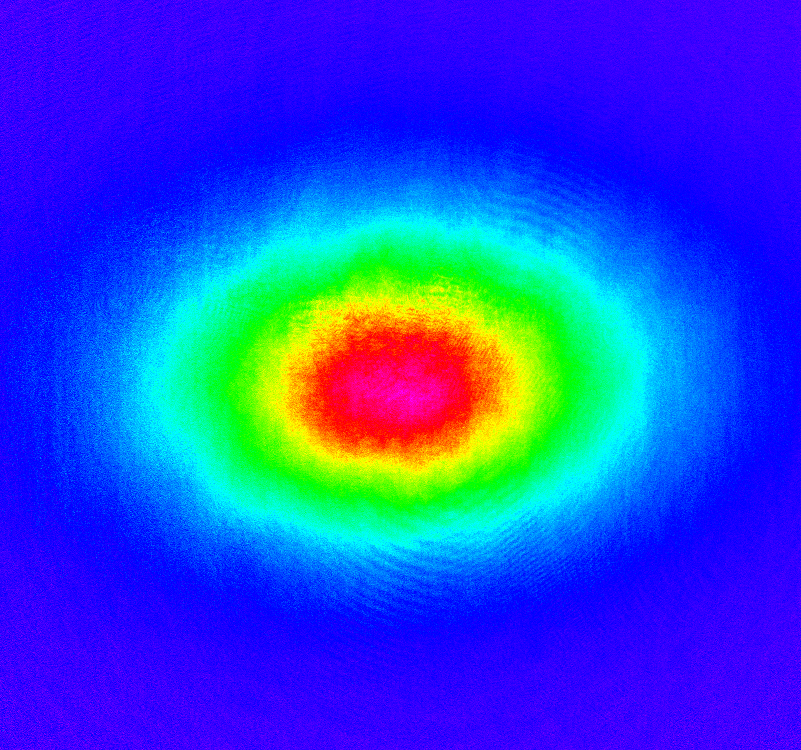 Hybrid trap =
     
Magnetic + Optical field